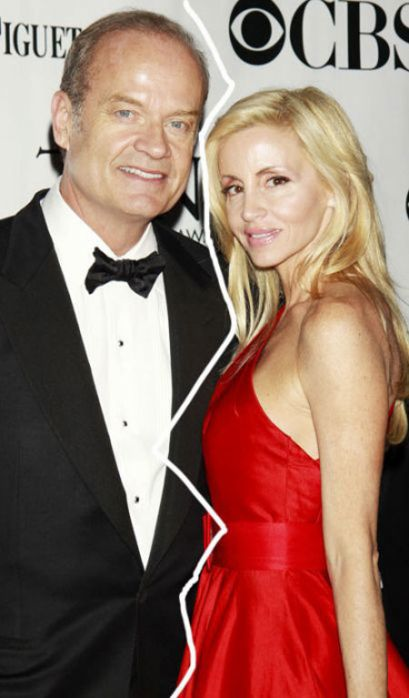 Kelsey and Camille Grammer Divorce
By Lena Malorodova and Michelle Meshnick
kELSEY GRAMMER
Born February 21, 1955 in Saint Thomas
Best known for his role as Dr. Frasier Crane on Cheers and Frasier
Was once the highest paid TV actor (1.6mil/episode)
Starred on Boss and won a Golden Globe for Best Actor in a Television Series Drama for his role
Had 5 children throughout his 4 marriages
Tragic life filled with death and controversy
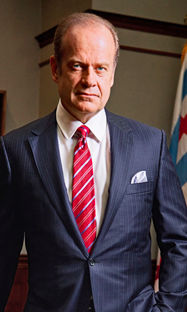 Camille grammer
Born September 2, 1968 in Newport Beach, CA
Well known model, actress, and TV personality 
Best known for her role on the reality show “The Real Housewives of Beverly Hills”
Diagnosed with Cancer in September 2013- around the time she was having problems with then-boyfriend Dimitri Charalambopoulos
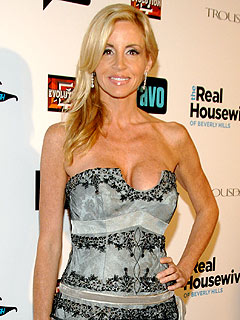 HISTORY
Married in August of 1997, saying at the time that they did not require a prenup
Kelsey’s third marriage
Camille filed for divorce on July 1, 2010 due to “irreconcilable differences”
Camille had discovered that Kelsey was seeing another woman, Kayte Walsh
Dealt with it until Father’s Day of 2010 when Kelsey was 2,475 miles away and did not call the children.
Reveled after the filing for divorce that Kayte was pregnant and her and Kelsey intended to marry
DIVORCE
Highest watched episode of RHOBH was when Camille announced their separation
Considered one of the most notorious divorces in recent history
Used media outlets to publicly insult each other
Often leaked secrets about the other party and court documents to gain the public’s side over the other
The divorce agreement was reached in December of 2012, (more than two and a half years after the initial filing)
Points of dispute
Properties
Custody of two children
Child and spousal support
Frasier Money
Bifurcation
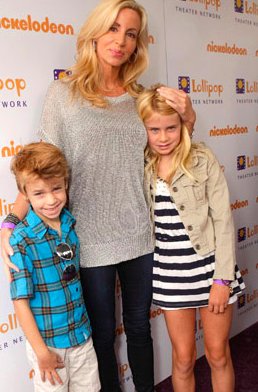 PROPERTIES
Three properties under dispute; Malibu house was of biggest concern
Kelsey lived with girlfriend Katye in a house in Beverly Hills 
Boss got canceled and Kelsey could not afford maintaining it
Intended to move into the Malibu house with his new wife Kayte and their newborn
Camille was outraged, and insisted they put the Malibu property for sale and split the profits, along with the other houses
Points:
	Camille- 30
	Kelsey- 15
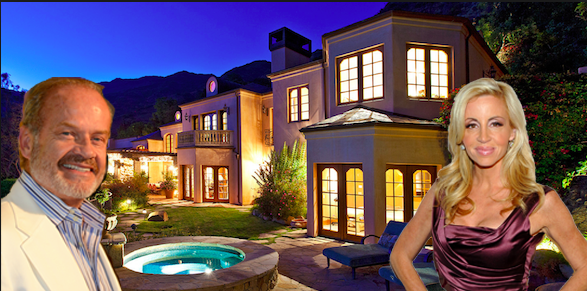 Custody of two children
Daughter Mason aged 11 at the time
Son Jude aged 8 at the time
Kelsey proposed:
	-should share joint legal custody
	-primary custody of Jude be awarded to him
	-primary custody of Mason be awarded to Camille
Camille thought this was outrageous because the children were already struggling with the divorce
In retaliation, Camille proposed:
	- should share joint legal custody
	-primary physical custody of the children should solely be 	awarded to her.
Points:
	Camille- 37
	Kelsey- 22
proof
Child and spousal support
Amassed over $60 million in assets throughout marriage
Camille desired child and spousal support due to his cheating on her and fathering a child out of wedlock while still married to her
He had an equally strong desire not to pay support
Her embarrassing and hurtful comments about him to media outlets strengthened his dislike towards her by the end of the divorce
Didn’t want to pay her money he thought she didn’t deserve
Points:
	Camille- 18
	Kelsey- 18
Frasier Money
Frasier ran on TV from 1993 to 2004 
Kelsey believed he earned the money from the show without her help, and considered it his sole property
Frasier was on the air for four years before Camille married him
Was a spin-off of the critically acclaimed show Cheers, which was filmed when they were not married
Camille did not have any strong feelings about having the money
If anything at all, she would want it in spite of him
Points:
	Camille- 7
	Kelsey - 15
Bifurcation
Bifurcation splits a divorce into two separate parts:
	-First part deals with the legal separation of the two 	parties
	-Second part deals with the actual settlement of all 	assets and acquisitions
Kelsey wanted to divorce quick enough to marry Kayte Walsh before their child was born
This was a big concern to Kelsey, and Kayte and him already chose a wedding date in February 2011 that he needed to be divorced by
Points:
	Camille- 8
	Kelsey- 30
Point values
TIE GIVEN TO LOSER
Item to split from winner to loser
ADJUSTED WINNER- SPLIT CUSTODY
CAMILLE: 67 – 37x
KELSEY: 63 + 22X

67 - 37x = 63 + 22x
x= 4/59

CAMILLE: 67 – 37(4/59)= 64.492
KELSEY: 63 + 22(4/59)= 64.492
Results
Camille gets her way on having their houses being put up for sale
She gets to spend the majority of the time with the kids in terms of custody
Kelsey gets (4/59) of the time spent with the children
He does not have to pay child and spousal support
Also gets to keep his Frasier money
He is allowed the bifurcation.
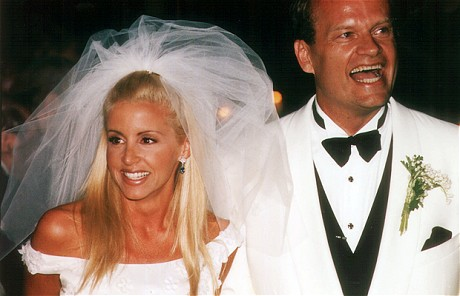 Reality vs. ADJUSTED WINNER
In reality, their three properties were put up for sale, and profits were split 50/50 between them
Child custody was awarded to both Kelsey and Camille
	-terms were that both children would stay in Los 	Angeles with Camille, while Kelsey maintained 	“meaningful contact” with them
The bifurcation was granted to Kelsey, allowing Camille and Kelsey to officially be divorced in the beginning of February 2011
Kelsey was then able to  marry Kayte two weeks later
For these three issues, we came up with the same results
Reality vs. ADJUSTED WINNER cont.
The Frasier money, along with all other liquid money the couple amassed, was split evenly between the parties
Camille was awarded $41,000 a month in spousal and child support
She is no longer featured on The Real Housewives and has no other income
Spousal and child support will allow her to support her children while Kelsey starts a new family
UPDATE
Camille was diagnosed with endometrial cancer in September 2013
Two days after getting a radical hysterectomy, her then boyfriend of two years, Dimitri Charalambopoulos, physically assaulted her in the hotel she was recovering in
She then filed a restraining order from him
She also recently claimed that Kelsey hasn’t contacted nor seen her and their kids in six months
He allegedly hasn’t contact her about her cancer or abuse she endured
OUR MANY SOURCES
References
http://www.etonline.com/media/photo/2011/02/23865484/kelseygrammerdivorcefinal_et.pdf
http://hollywoodlife.com/2012/08/27/kelsey-grammer-oprah-interview-oprahs-next-chapter-camille-grammer-divorce/
http://www.huffingtonpost.com/2012/09/06/camille-grammer-divorce-settlement-30-million_n_1860913.html
http://www.huffingtonpost.com/2012/11/27/kelsey-grammer-camille-grammer-fighting-home_n_2200456.html
http://www.huffingtonpost.com/2012/12/21/kelsey-grammer-camille-grammer_n_2346942.html
http://www.sandiegodivorceattorneysblog.com/?page=10
http://www.starpulse.com/news/index.php/2010/07/15/kelsey_grammer_wants_frasier_profits_k
http://tmz.vo.llnwd.net/o28/newsdesk/tmz_documents/0602_kelsey.pdf
http://www.tmz.com/2010/07/01/kelsey-grammer-camille-grammer-divorce-files/
http://www.tmz.com/2010/07/06/kelsey-grammer-camille-grammer-divorce-fathers-day-broadway-new-york-kids-children/
http://www.tmz.com/2010/07/14/kelsey-grammer-camille-divorce-prenup-community-property-separate-property-frasier/
http://www.tmz.com/2010/07/14/kelsey-grammer-camille-grammer-divorce-joint-custody/
http://www.tmz.com/2010/12/27/kelsey-grammer-camille-grammer-divorce-prenup-community-property-100-million-dollars/
http://www.tmz.com/2011/01/12/camille-grammer-kelsey-grammer-divorce-response-bifurcate/
http://www.tmz.com/2011/01/21/kelsey-grammer-camille-grammer-divorce-bifurcation-kayte-walsh-real-housewives-of-beverly-hills-settlement-court/
http://www.tmz.com/2011/02/09/camille-grammer-kelsey-grammer-divorce-decree-property-settlement-tomorrow-thursday-court-kayte-walsh/
http://www.tmz.com/2011/02/10/kelsey-grammer-camille-grammer-divorce-finalized-property-settlement-court-real-housewives-of-beverly-hills/
http://www.tmz.com/2011/05/17/camille-grammer-kelsey-divorce-kids-child-sole-physical-custody-school-legal-battle/
http://www.tmz.com/2011/05/17/kelsey-grammer-camille-grammer-custody-agreement-kids-summer-court-lawsuit-real-housewives-of-beverly-hills/
http://www.tmz.com/2011/06/02/camile-grammer-kelsey-grammer-custody-divorce-visitation-lawyers-documents-court/
http://www.tmz.com/2011/06/02/kelsey-grammer-wants-to-separate-kids-camille-grammer-custody-chicago-mason-jude/
http://www.tmz.com/2011/06/02/kelsey-grammer-camille-grammer-custody-children-son-daughter-kids-new-york-city-california-court/
http://www.tmz.com/2011/06/02/kelsey-grammer-camille-grammer-custody-child-trial-settlement-evaluator/
http://www.tmz.com/2012/02/28/kelsey-and-camille-grammer-settle-custody-case-divorce/
http://www.tmz.com/2012/08/27/camille-grammer-selling-17-million-dollar-malibu-mansion-gallery/
http://www.tmz.com/2012/09/06/camille-grammer-kelsey-grammer-divorce-50-percent-half-property-settlement/
http://www.tmz.com/2012/11/26/kelsey-grammer-camille-divorce-house-beverly-hills/
http://www.tmz.com/2012/11/27/kelsey-grammer-houses-beverly-hills-camille-grammer-divorce-move-in/
http://www.tmz.com/2012/12/21/kelsey-camille-grammer-settle-divorce-property-settlement-house/